ΠΡΟΣΤΑΤΕΨΕ ΤΟ ΔΑΣΟΣ …ΕΊΝΑΙ ΠΗΓΗ ΖΩΗΣ
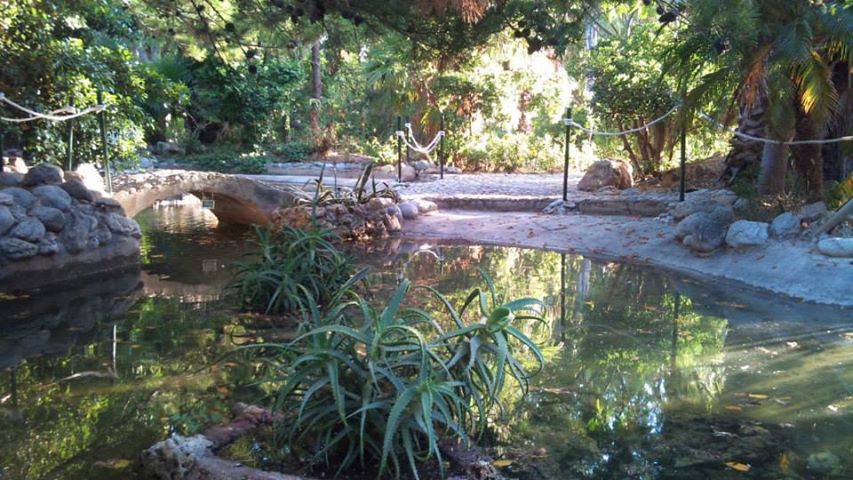 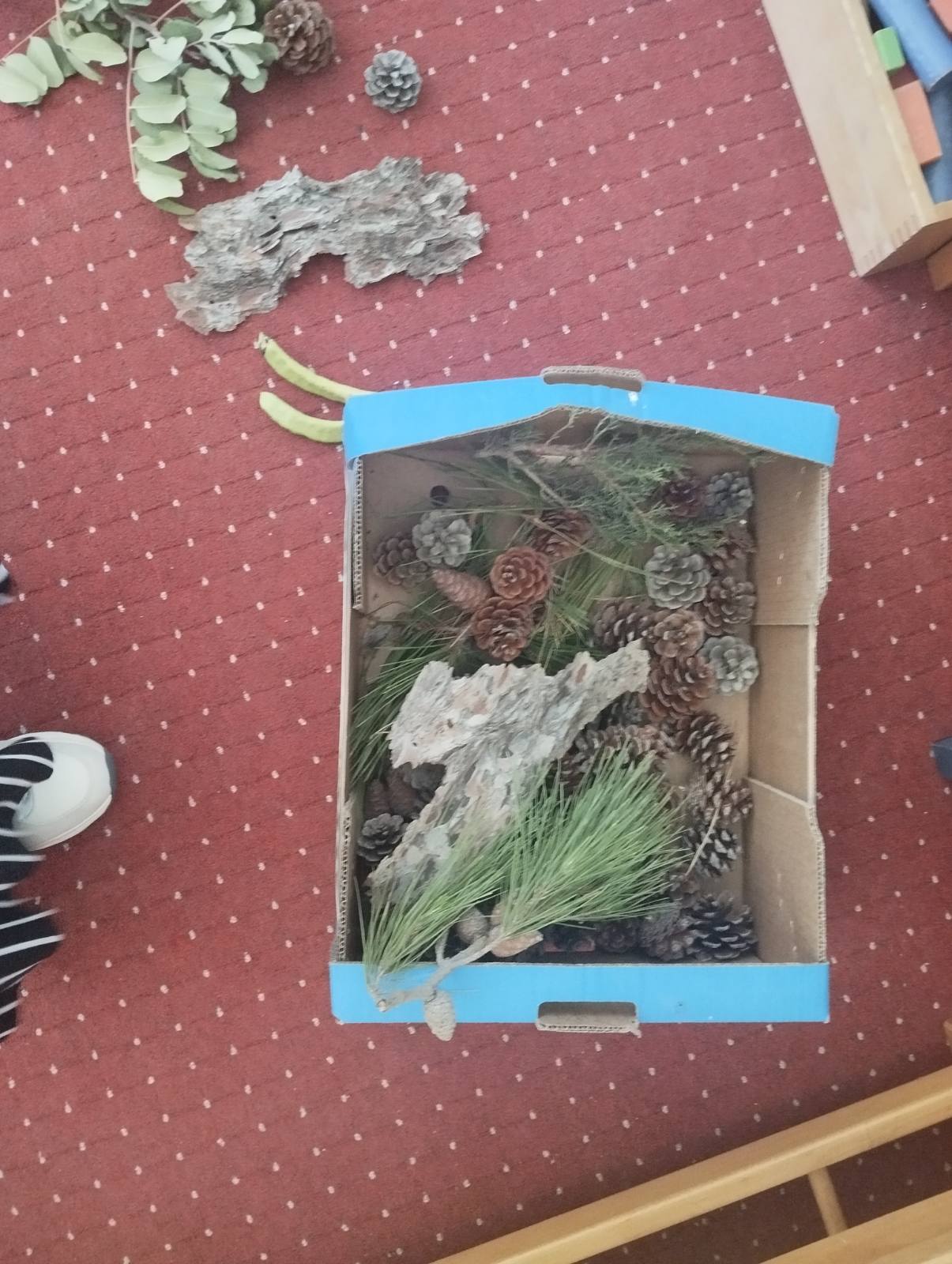 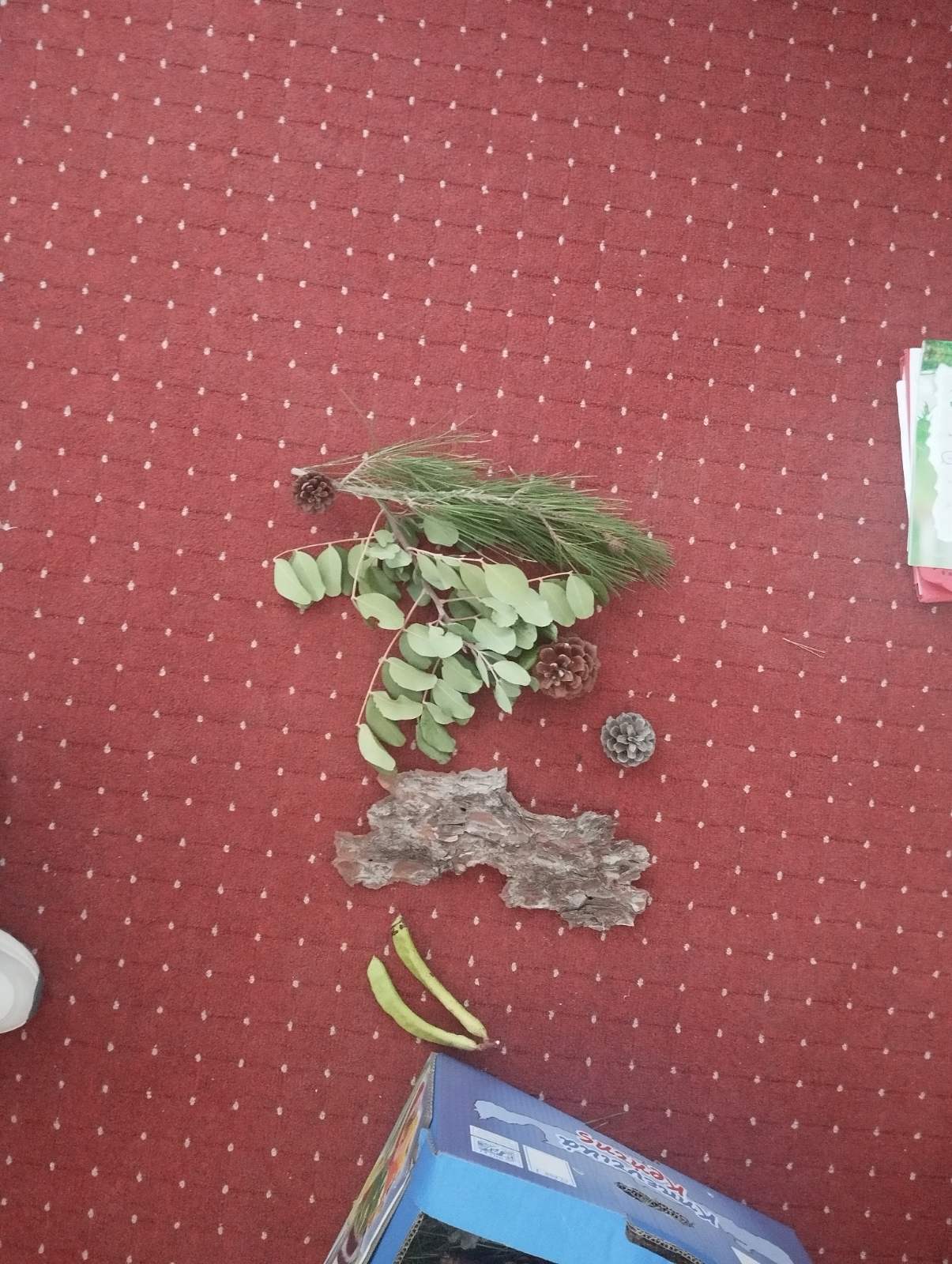 Τι είναι αυτά και που τα συναντάμε;; Αφόρμηση για την εκκίνηση του εργαστηρίου δεξιοτήτων.
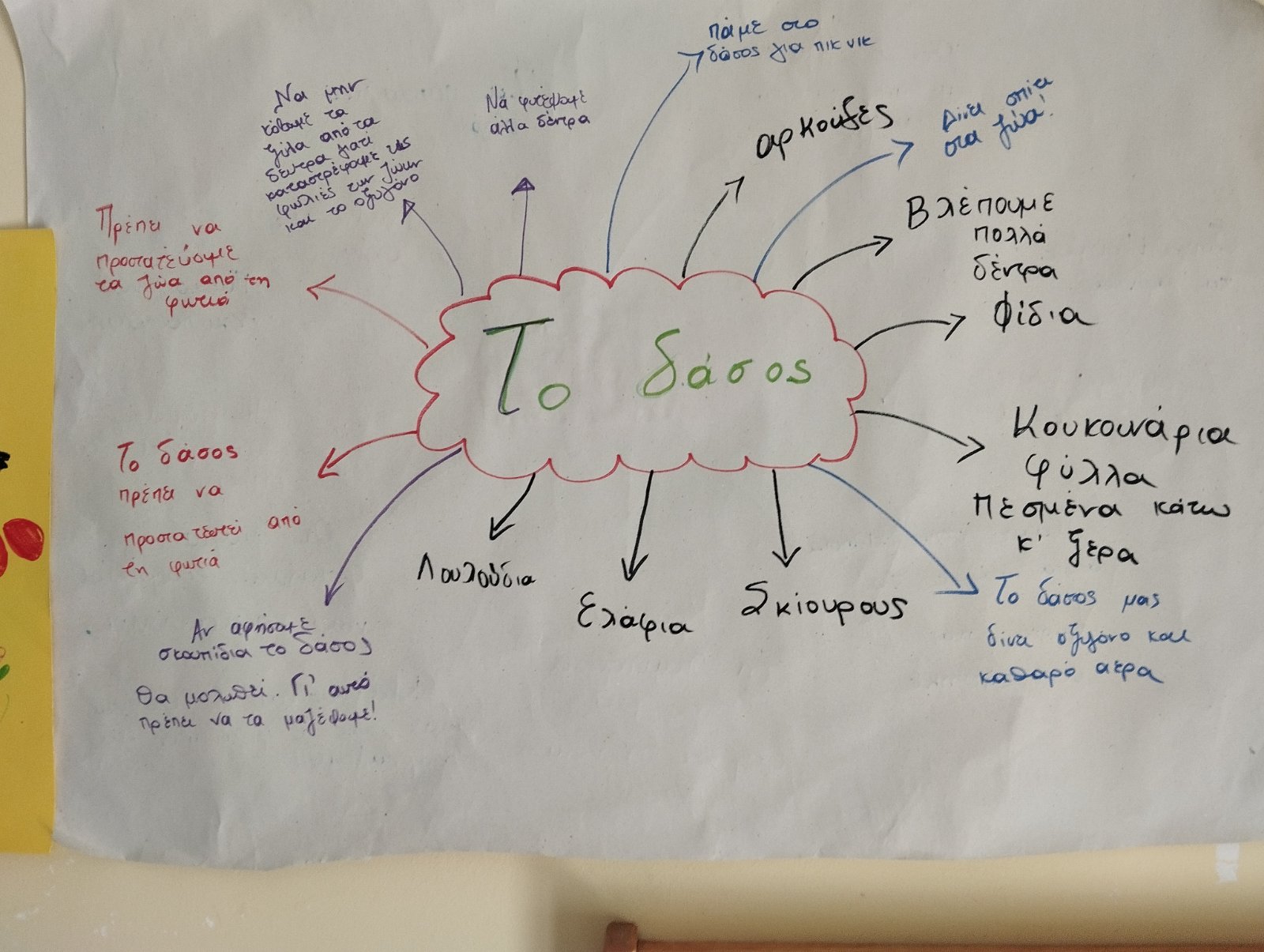 Ανακάλυψη προγενέστερων γνώσεων των μαθητών σχετικά με το δάσος!
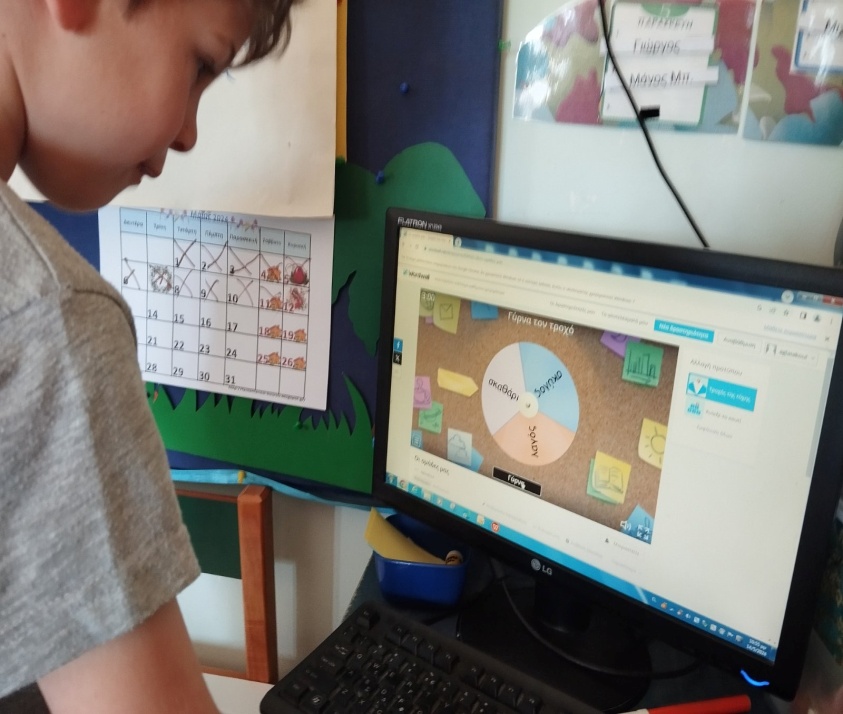 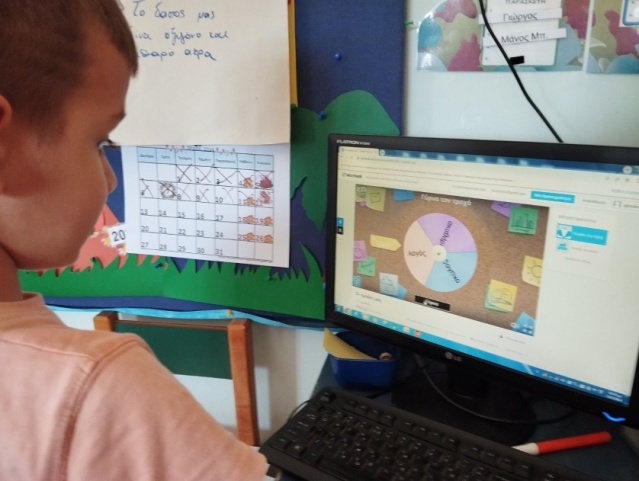 Χωρισμός ομάδων με τη βοήθεια του τροχού!
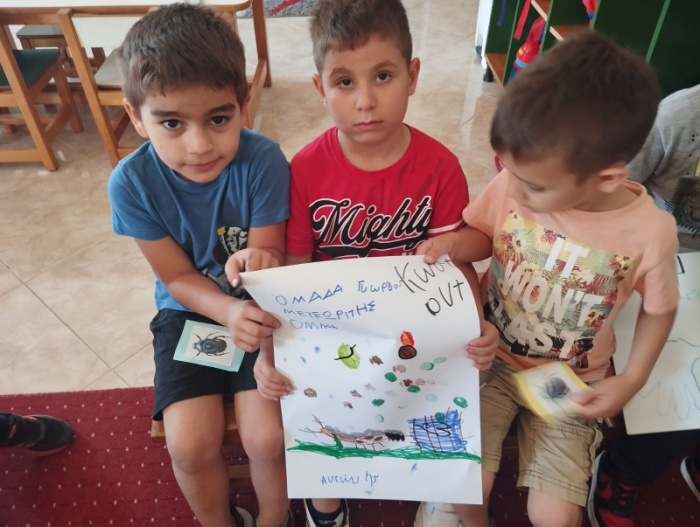 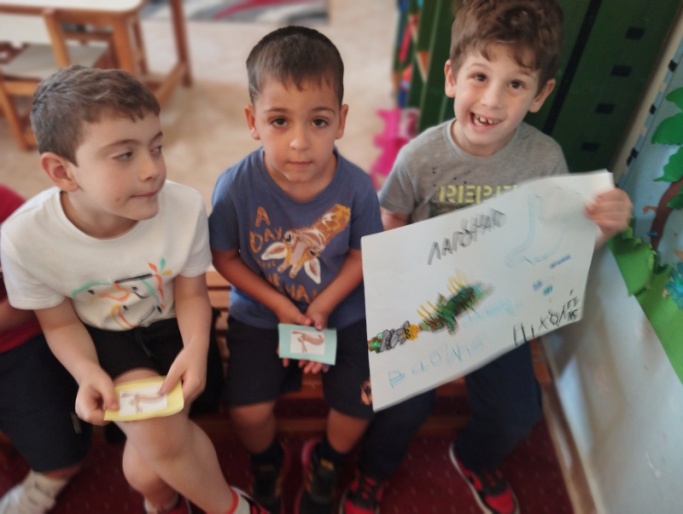 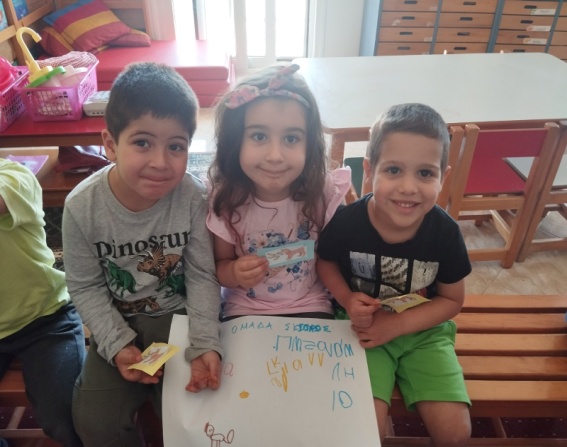 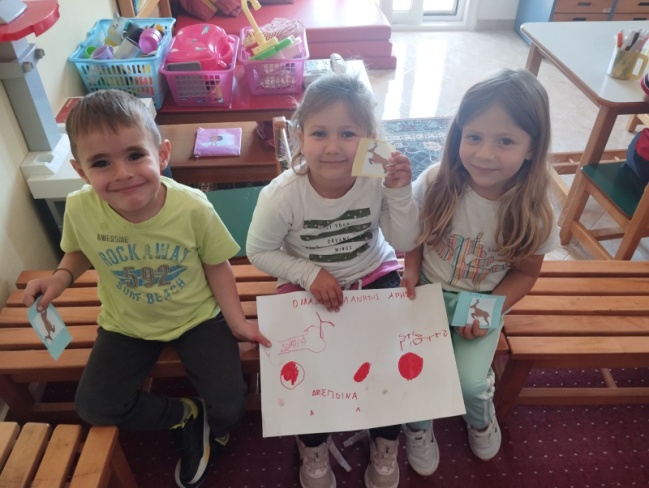 Οι κανόνες των ομάδων μας
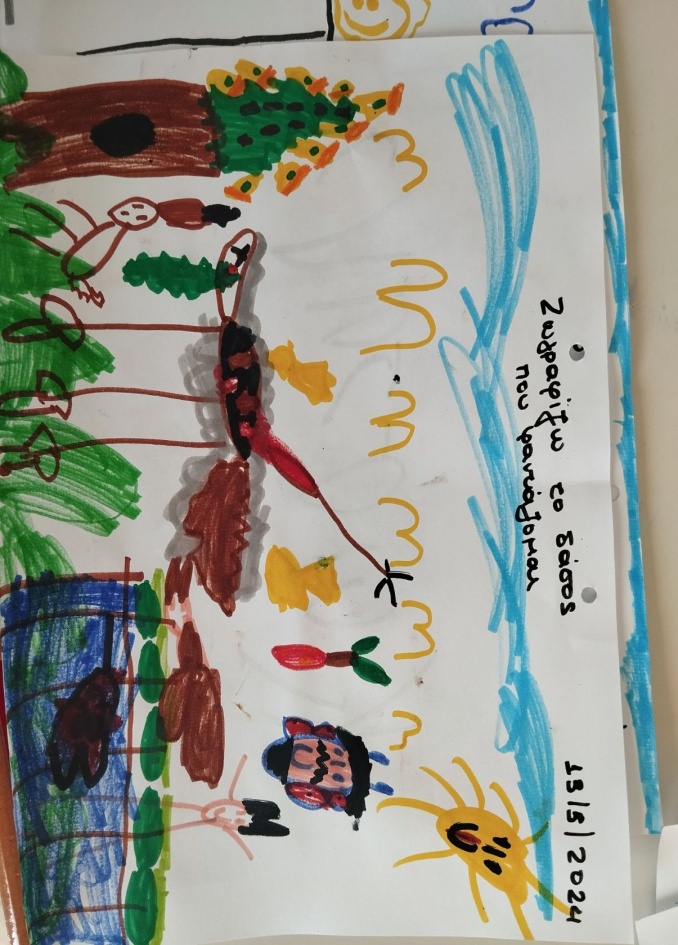 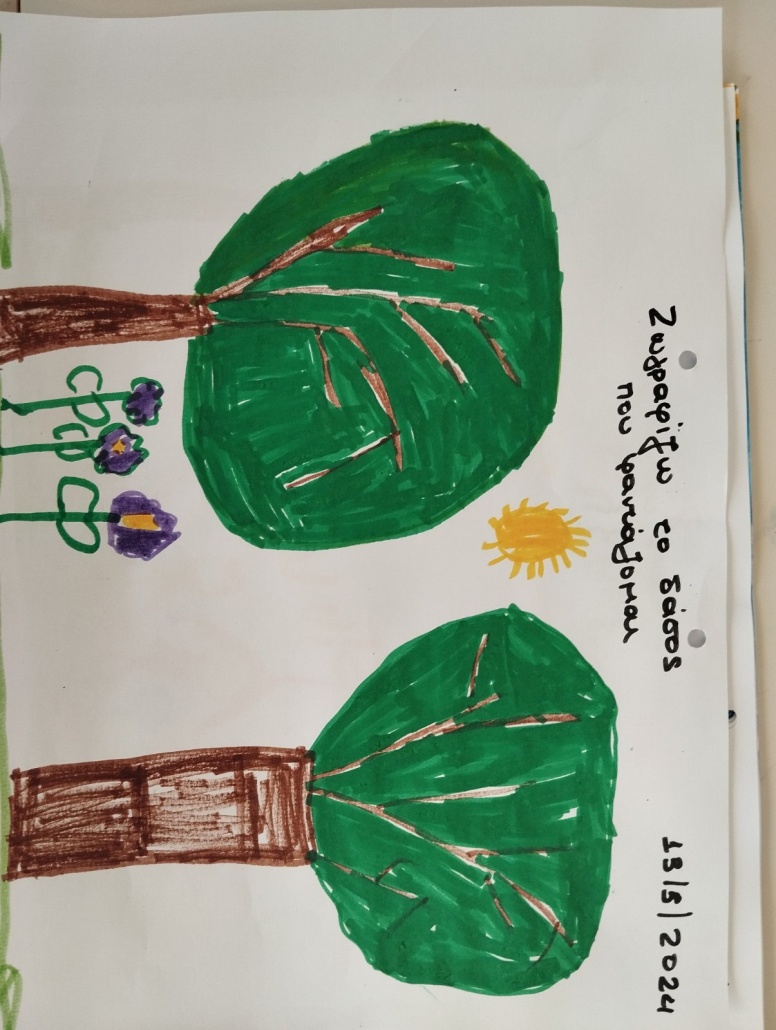 Ζωγραφίζω πώς φαντάζονται το δάσος!
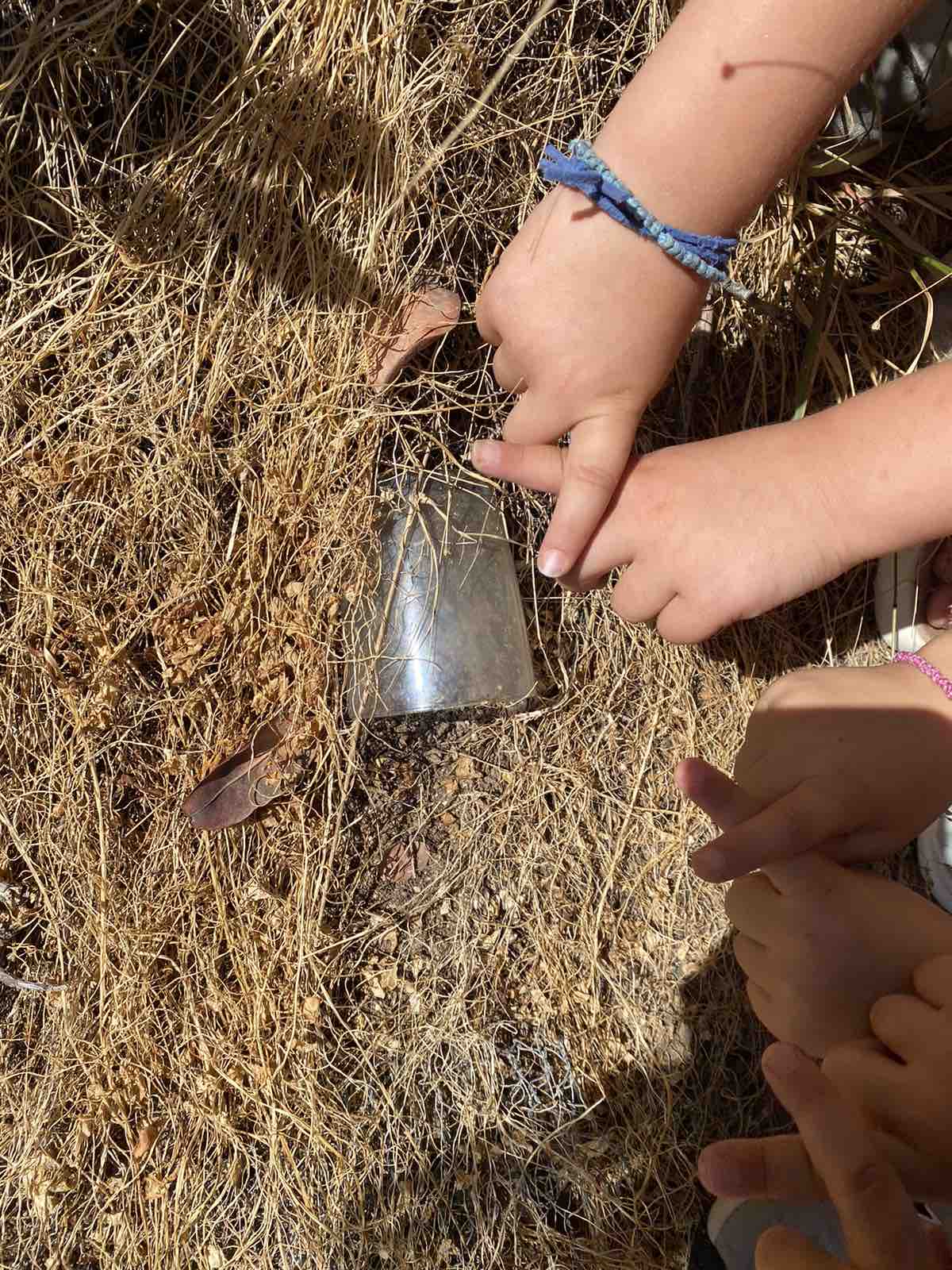 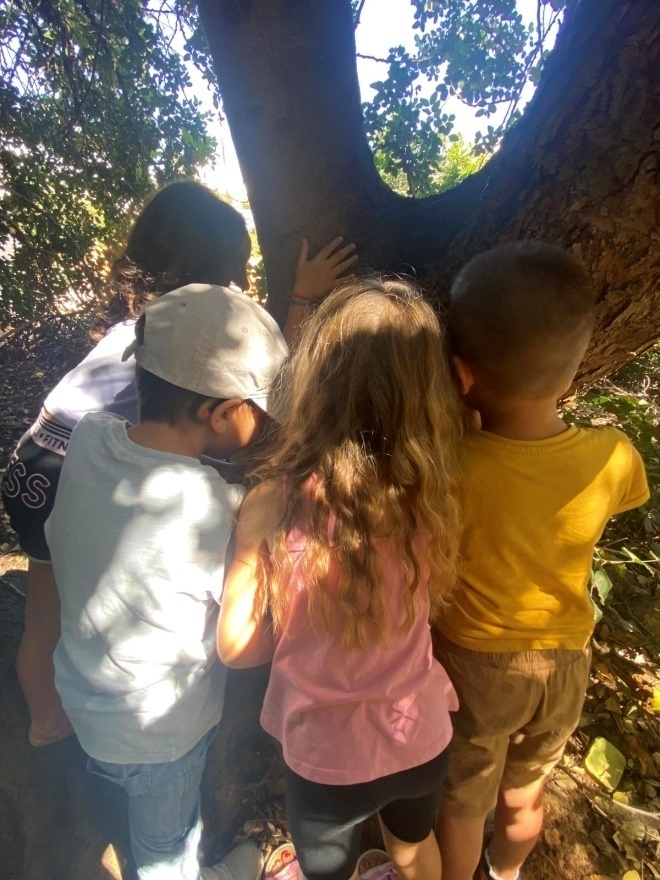 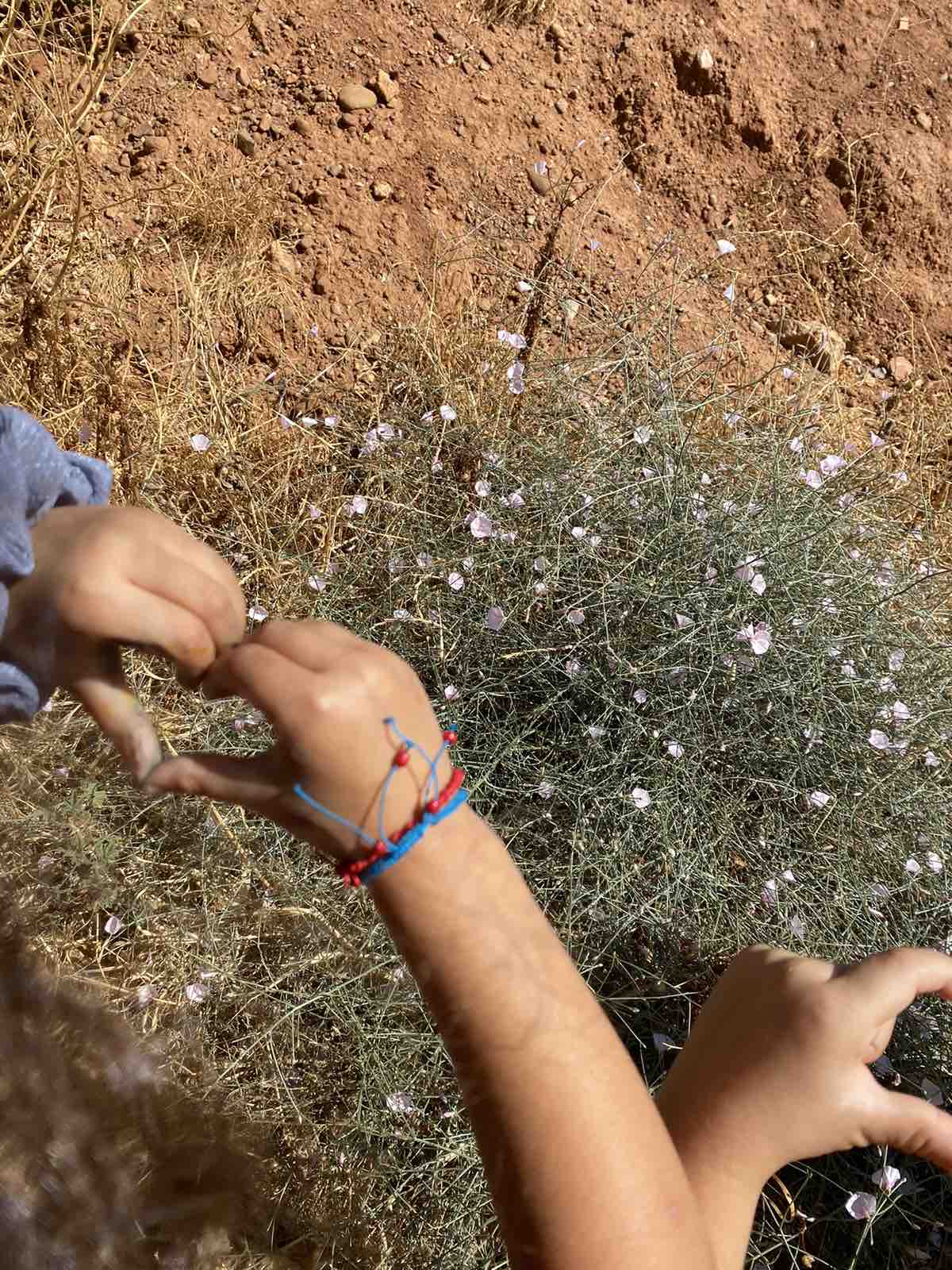 Μικροί εξερευνητές
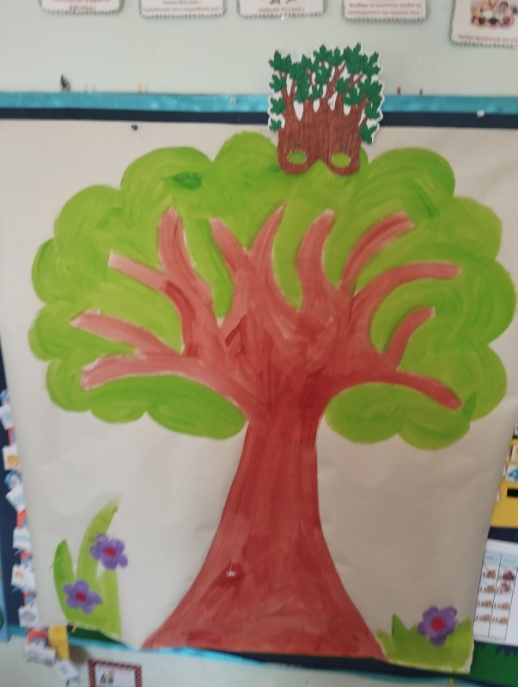 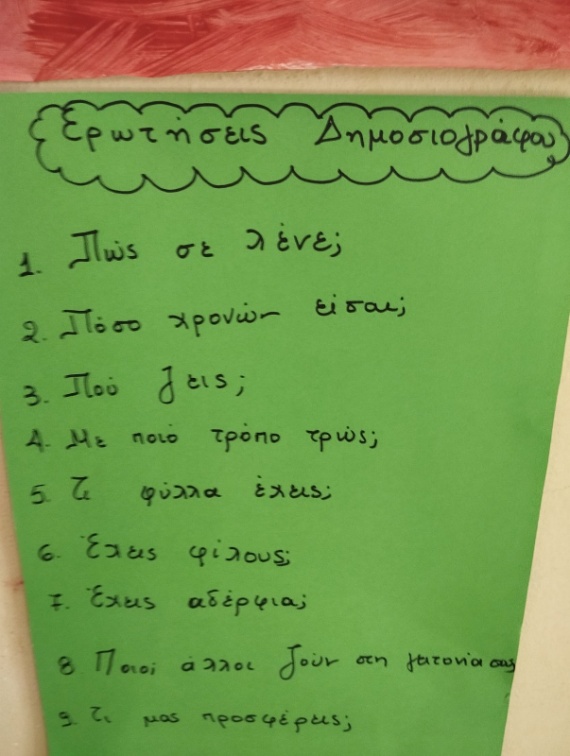 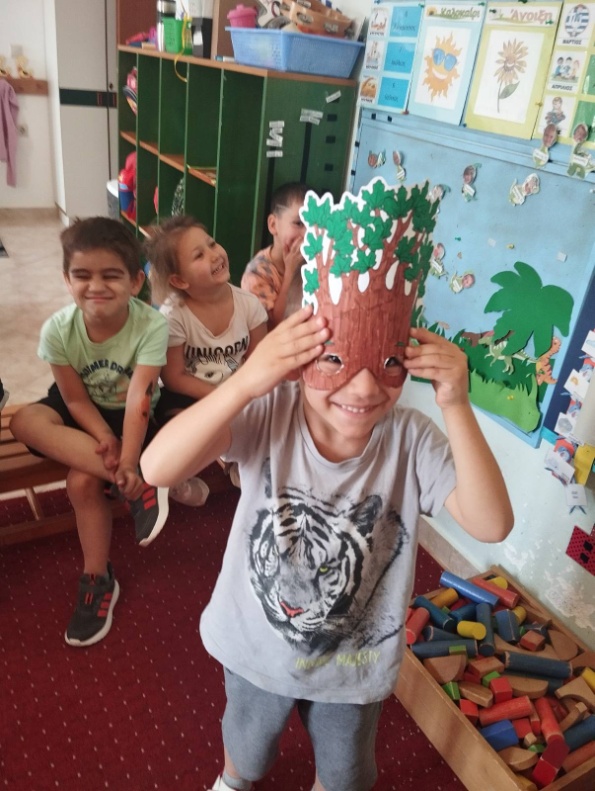 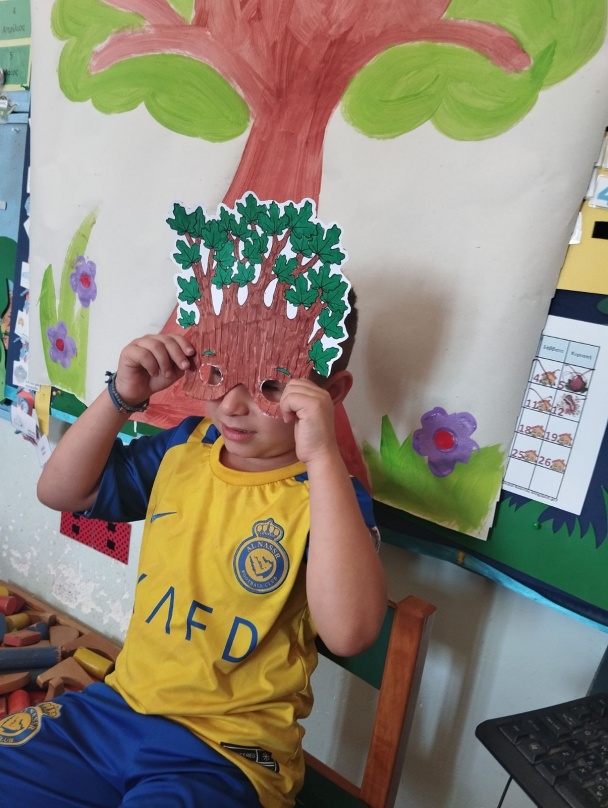 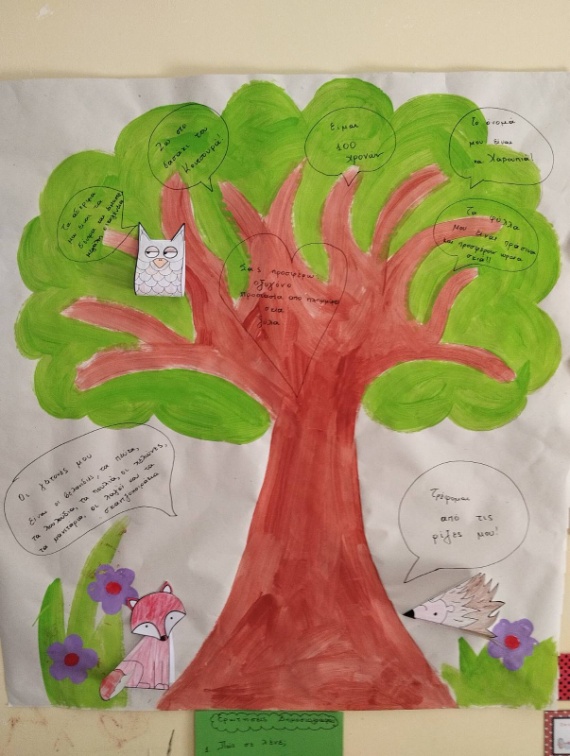 Συνέντευξη από ένα δεντρο!!
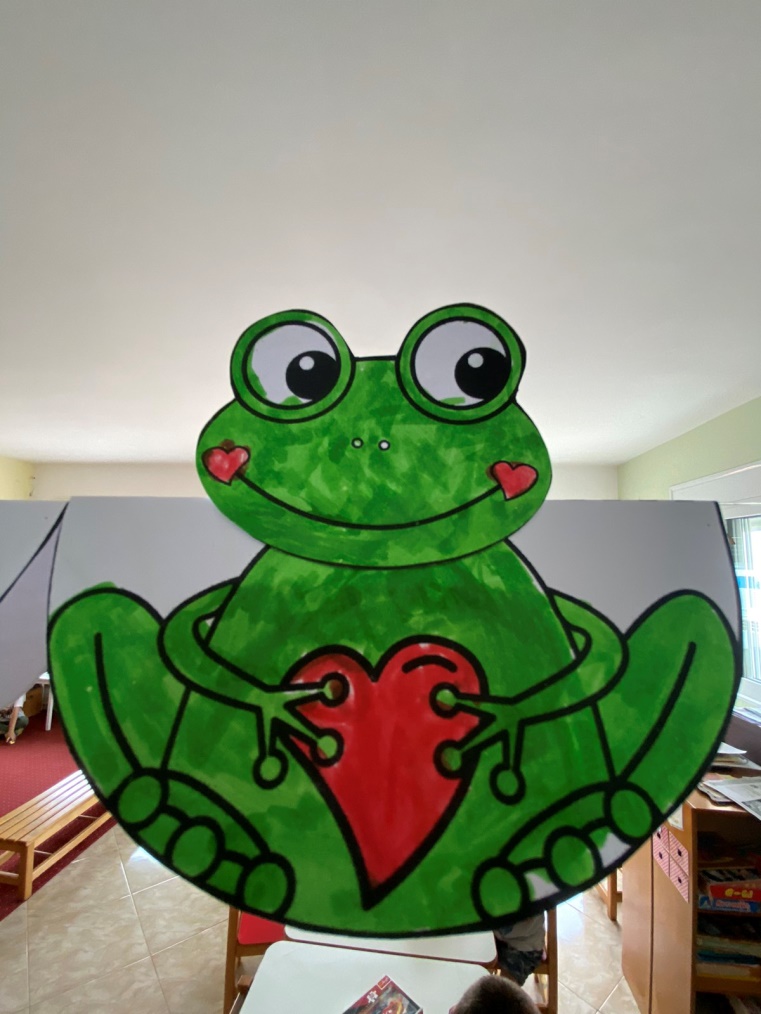 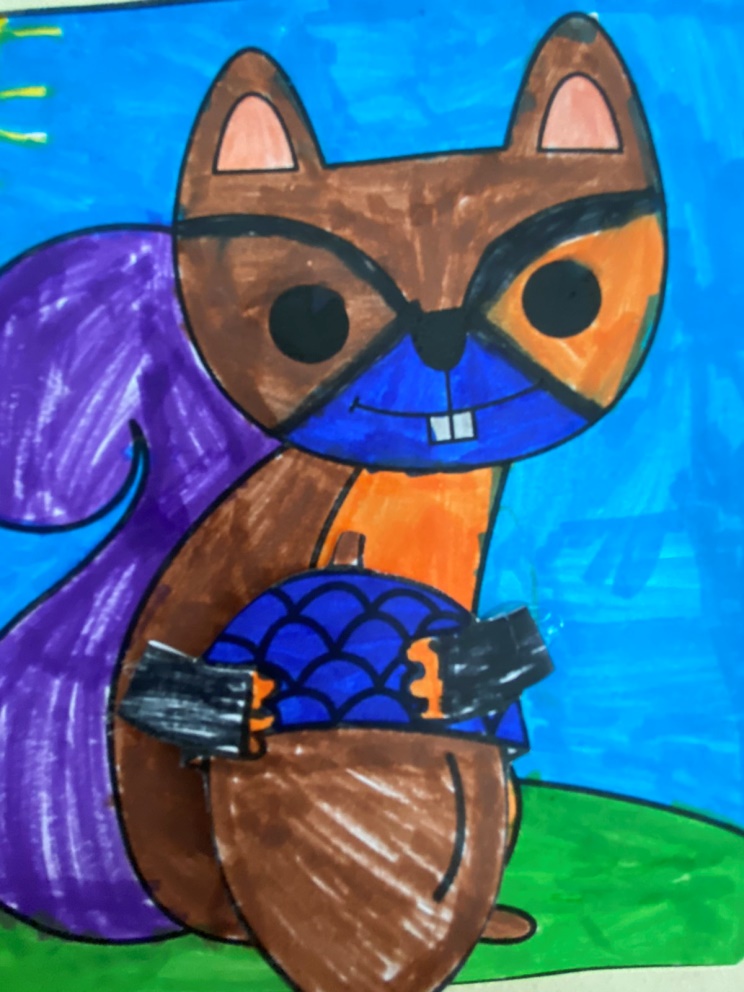 Οι κατασκευές μας
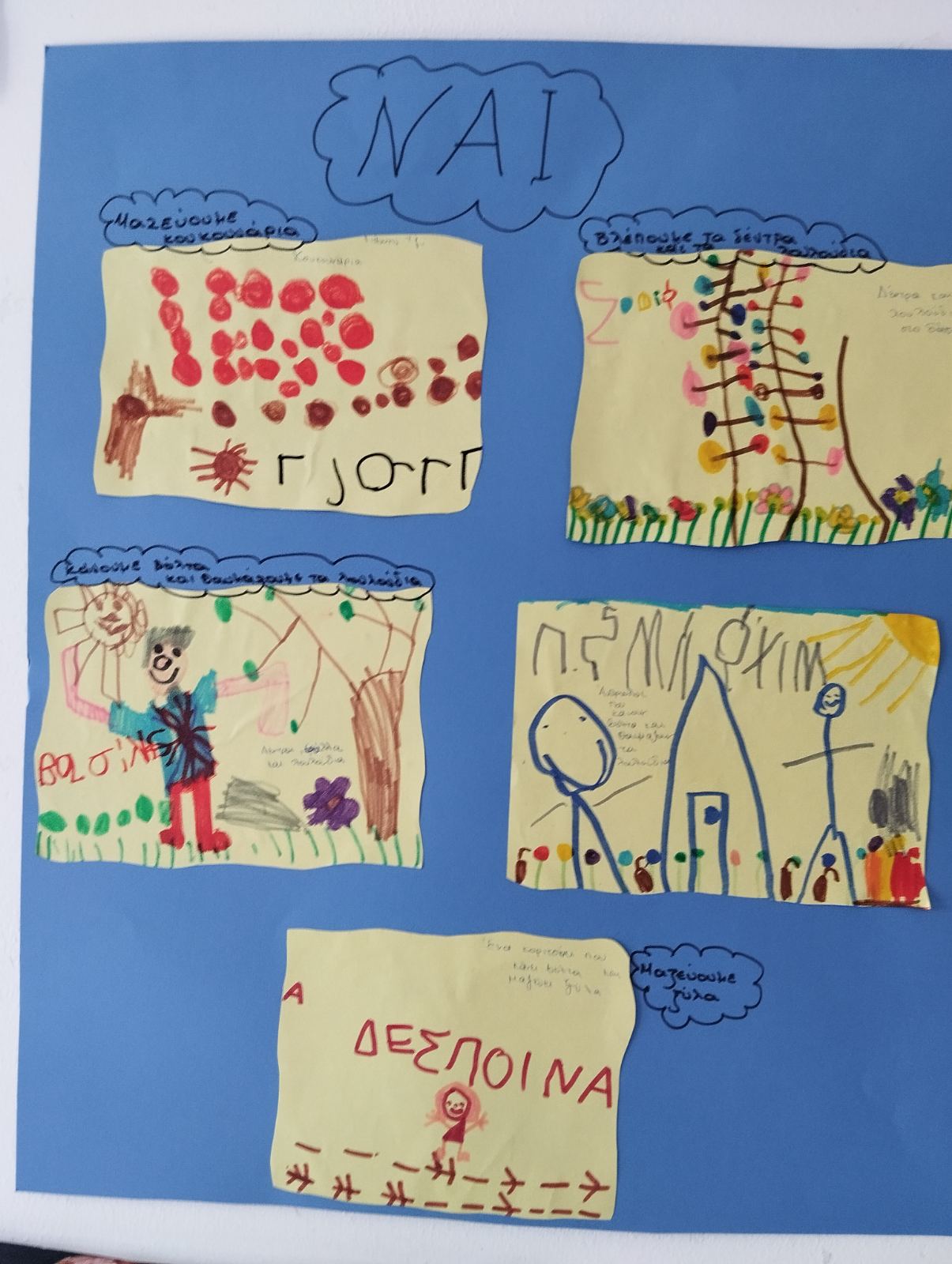 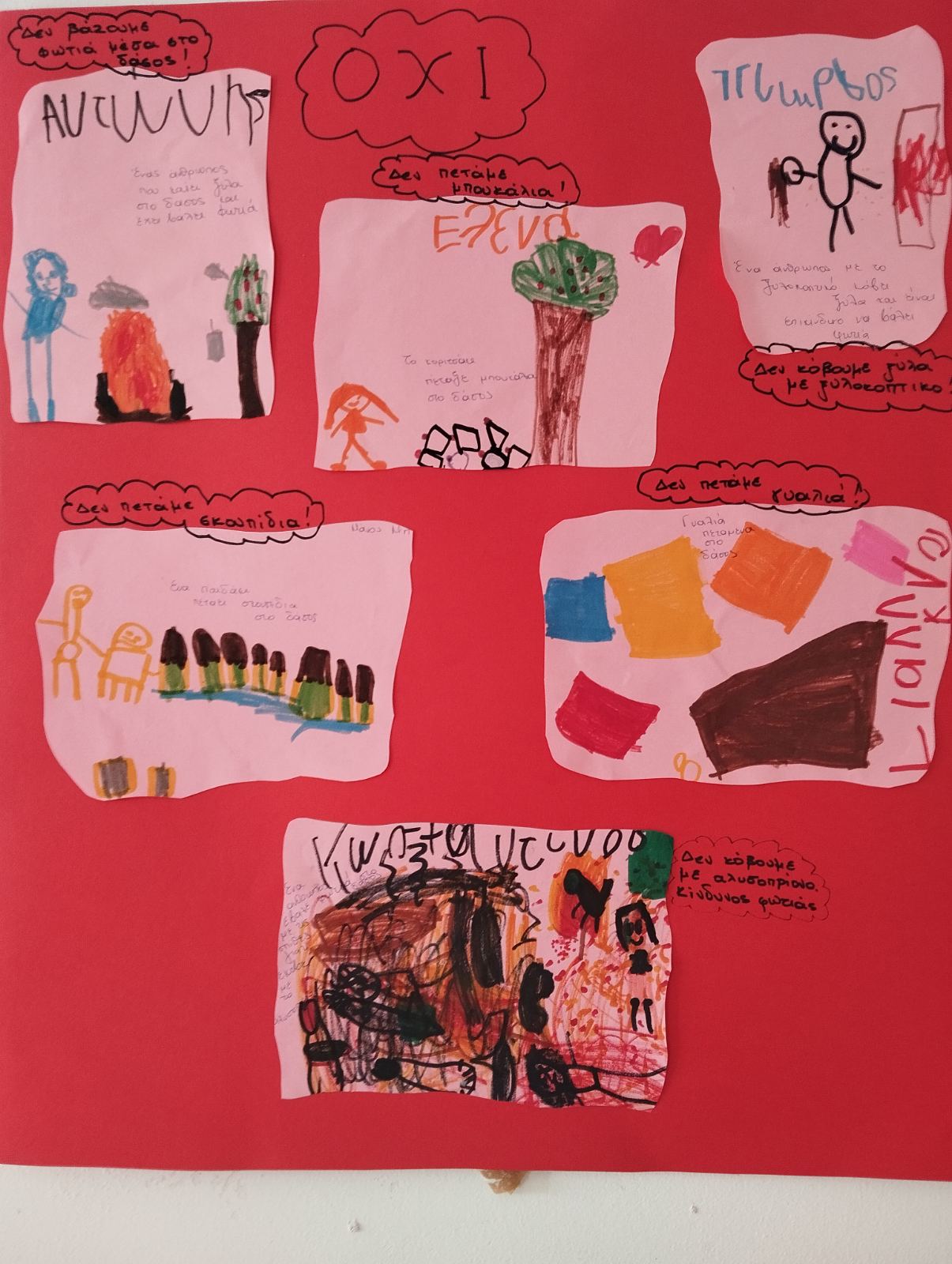 Τα ΝΑΙ και τα ΌΧΙ του σωστού επισκέπτη!!
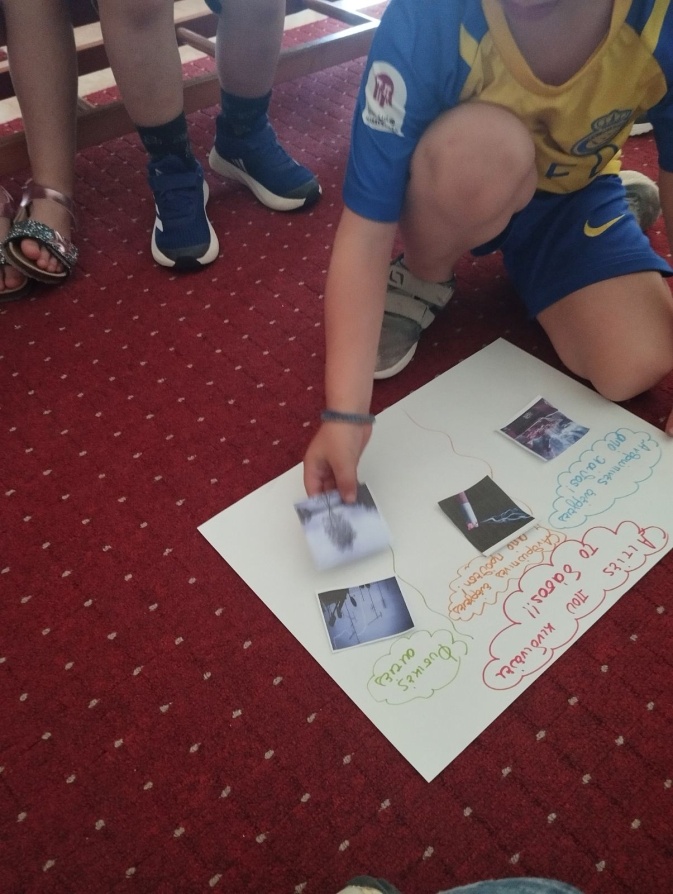 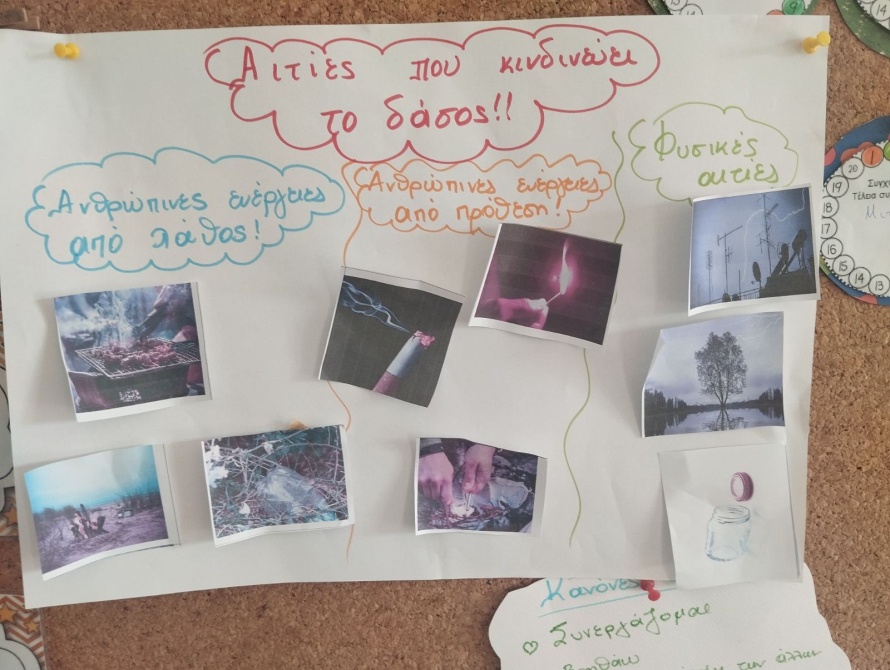 Συζητάμε για τις αιτίες κινδύνου του δάσους!!! 
Ανθρώπινες από λάθος .
Ανθρώπινες από πρόθεση
Και απο φυσικά αίτια!
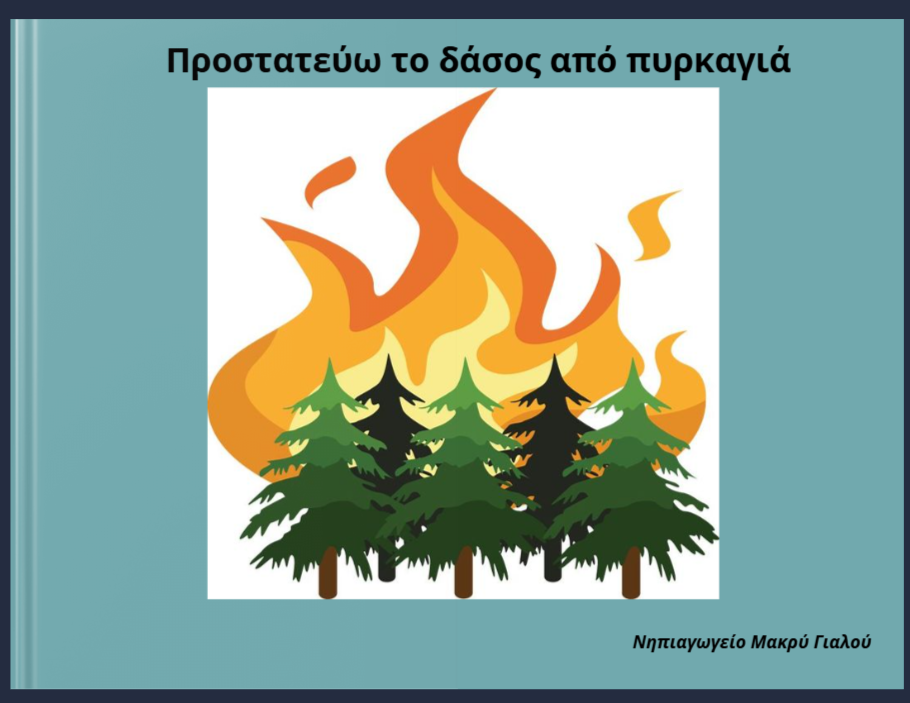 Το βιβλίο μας
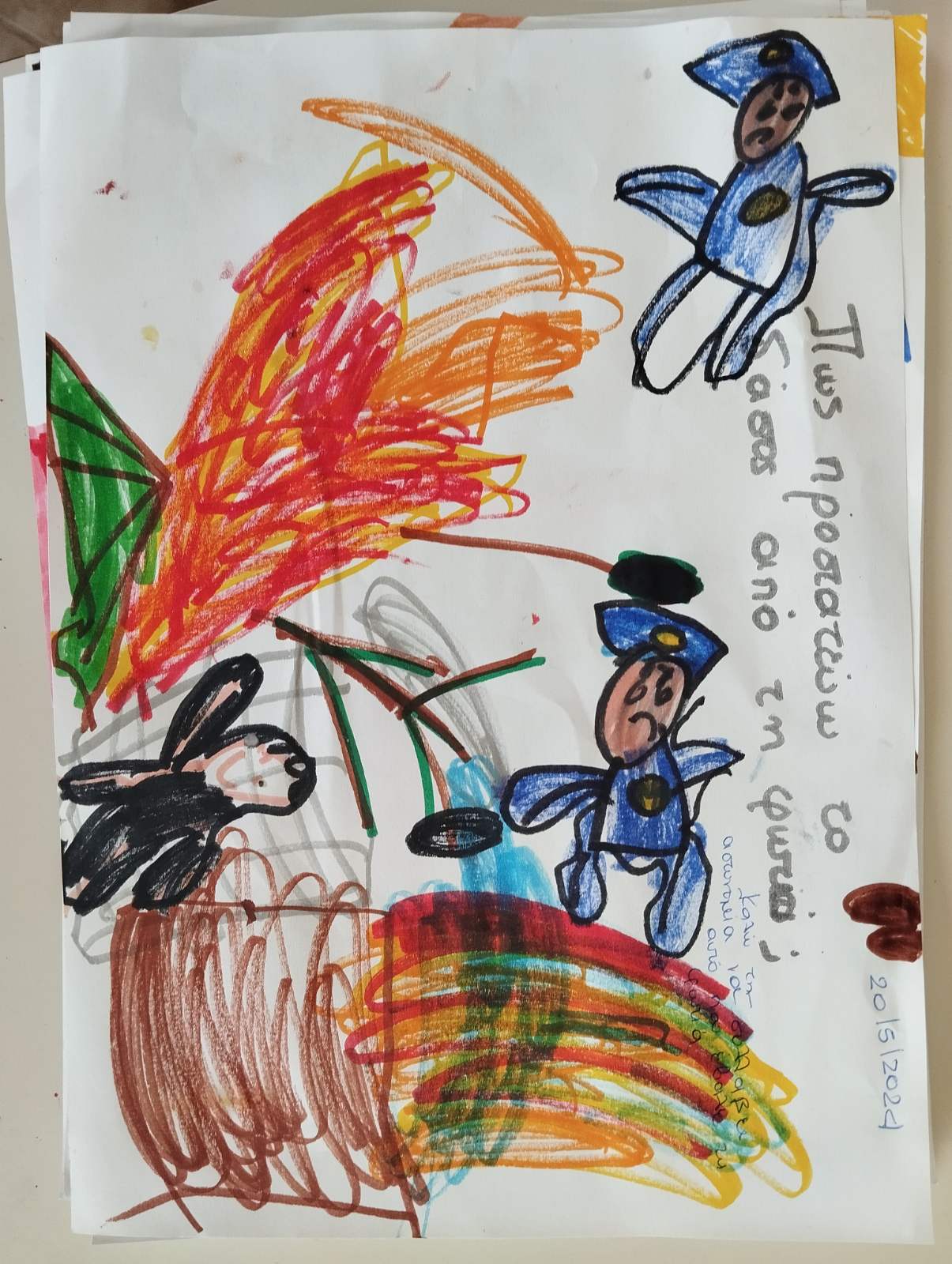 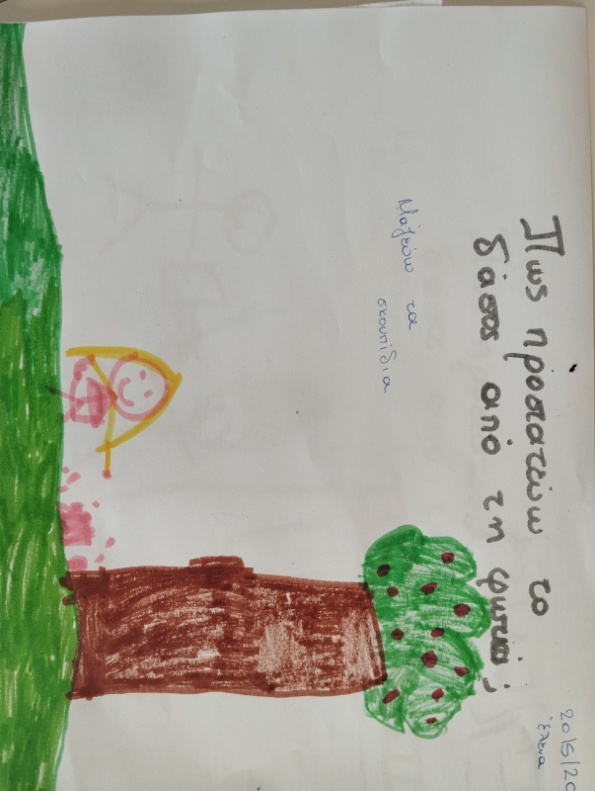 Αποτυπώνουμε ζωγραφίζοντας πως θεωρούμε ότι μπορεί να προστατευτεί το δάσος από φωτιά!!
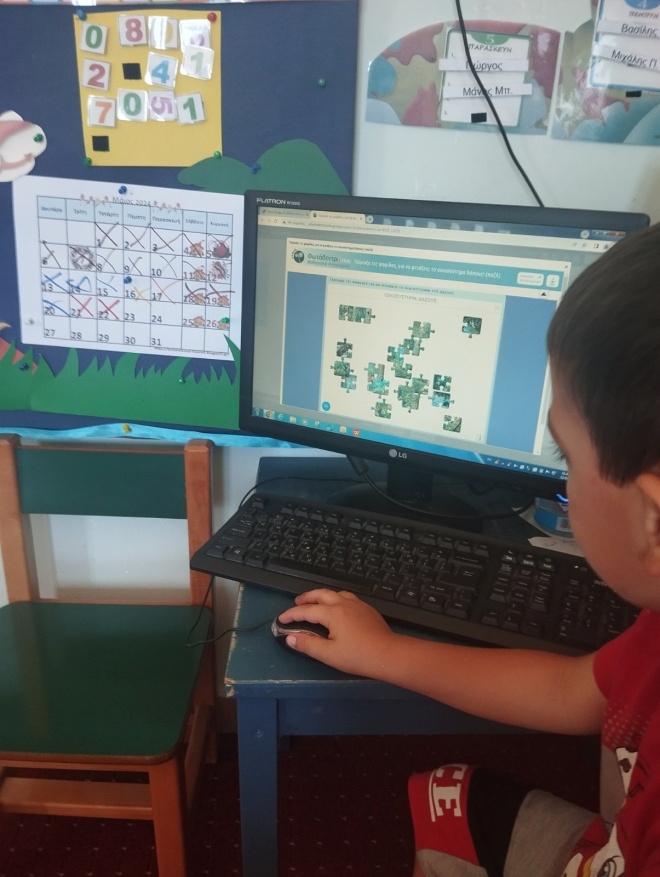 Διασκεδάζουμε φτιάχνοντας διαδικτυακά παζλ που απεικονίζουν δασικά οικοσυστήματα!
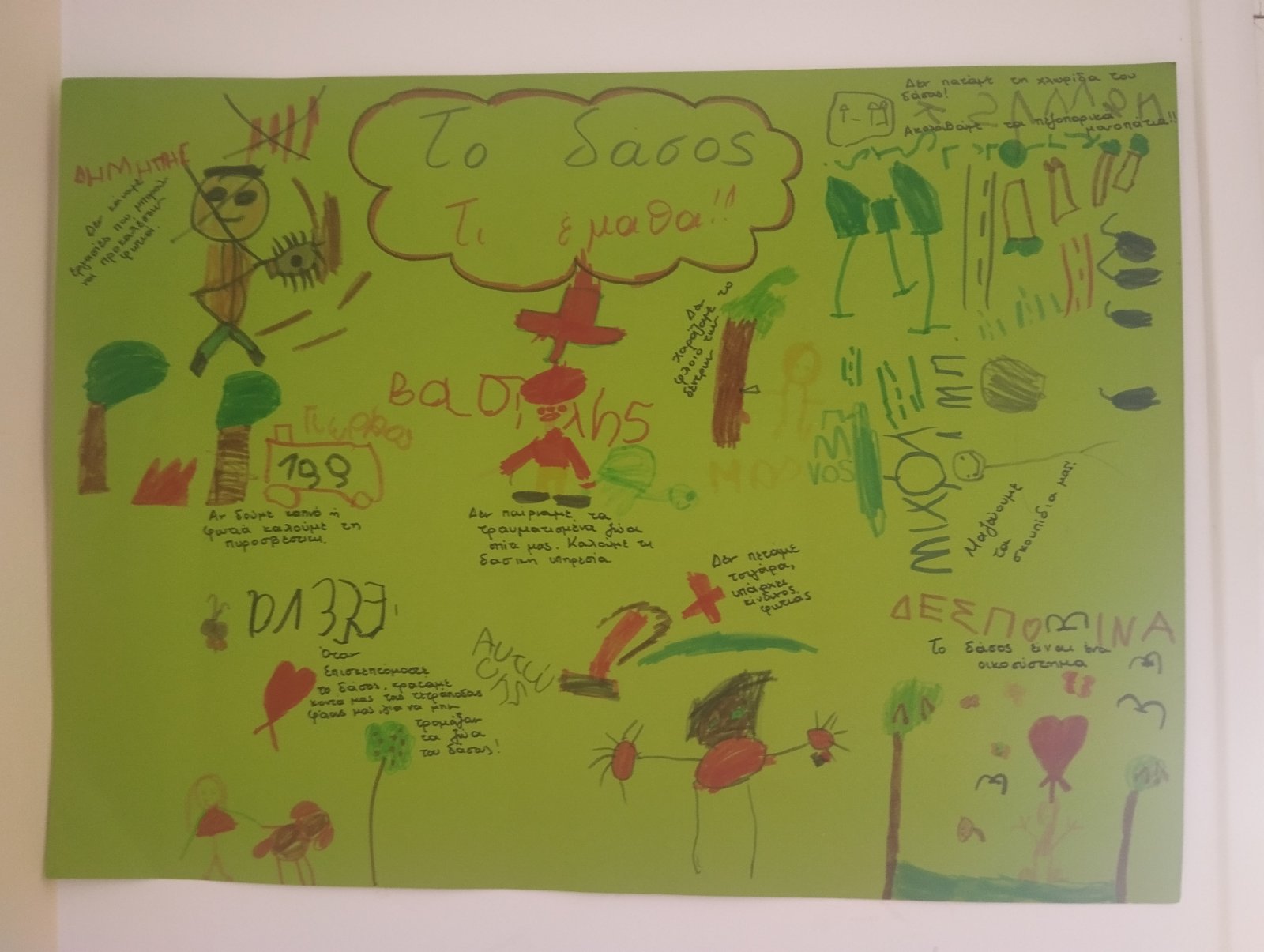 Και καταγράφουμε τι μάθαμε από αυτό το εργαστήριο!
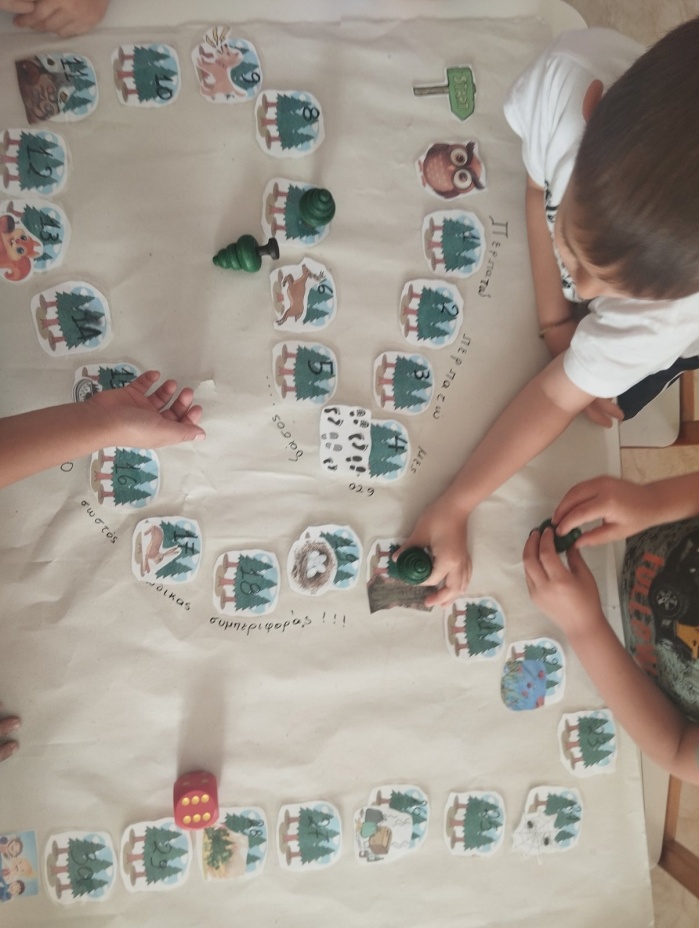 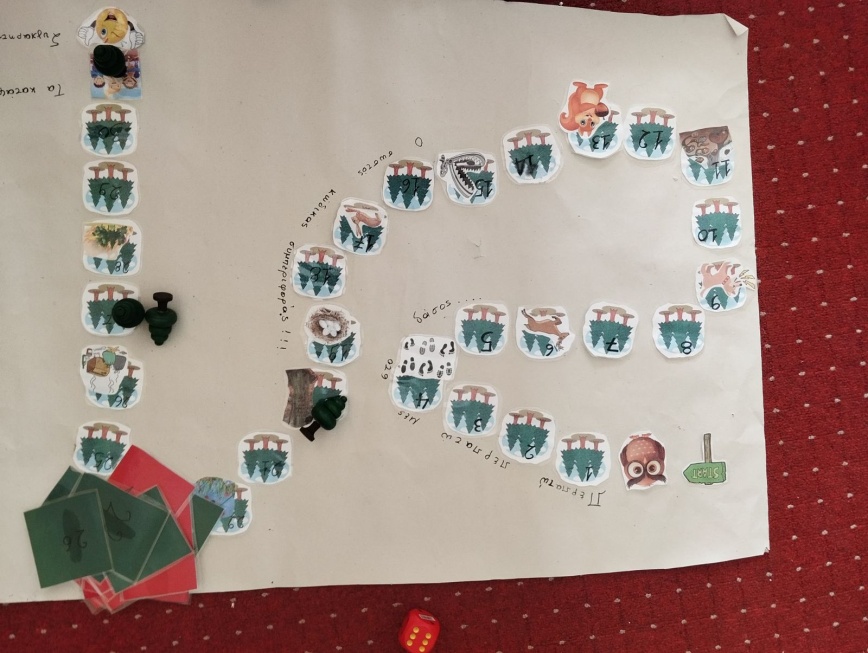 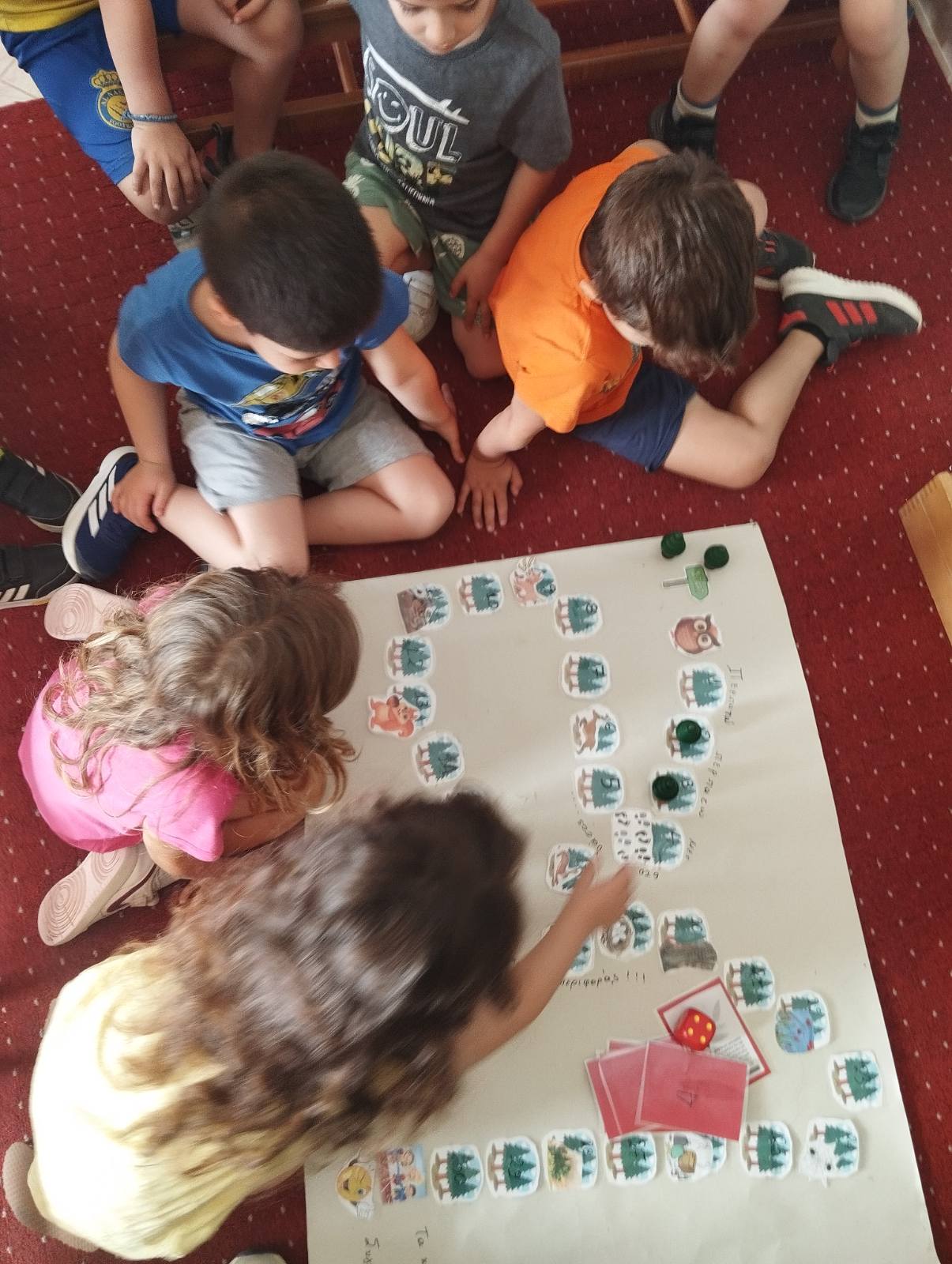 Μαθαίνουμε σωστούς κανόνες συμπεριφοράς  μέσα στο δάσος, για να γίνουμε «Καλοί επισκέπτες», μέσα από επιτραπέζιο παιχνίδι!